Revisão do Plano Diretor
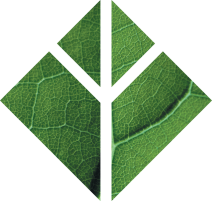 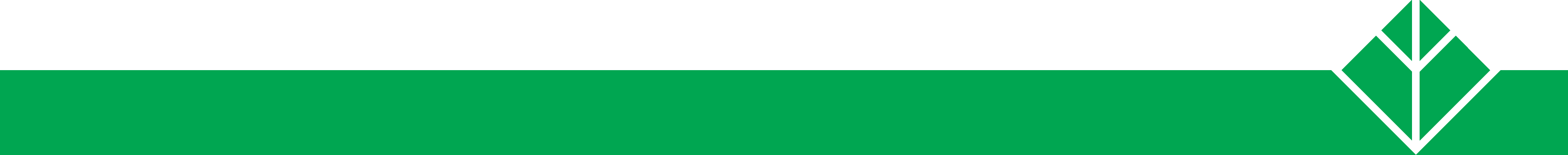 Construção das Propostas do PD em 2014
Processo de Audiências/Consultas públicas
Lançamento
Diagnóstico
Proposta
Validação
PC
PC
PC
PA
CP
CP
CP
AP
AP
AP
AP
TRABALHOS TÉCNICOS DO PLANO
Oficinas
Regionais
Entrega à CMC
Nos
Conselhos Setoriais
Oficinas por segmento
CONCITIBA
Construção do plano
Câmaras temáticas
Interlocução Metropolitana
Outros mecanismos de participação / ausculta
Urbanista mirim
Revisão do Plano Diretor
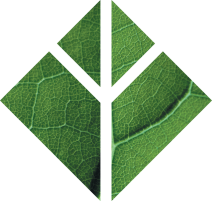 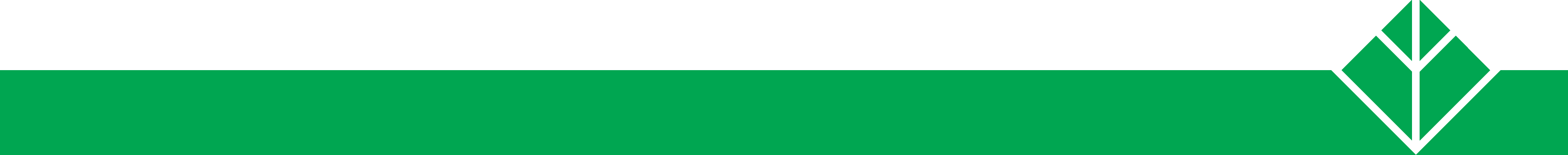 Etapas do Plano Diretor
Divulgação
Capacitação e Orientação
Coleta de Contribuições e Informações
Elaboração de Diagnóstico
Elaboração das Propostas
Construção, Aprovação e Promulgação da Lei
Implementação
Avaliação e Monitoramento
Revisão do Plano Diretor
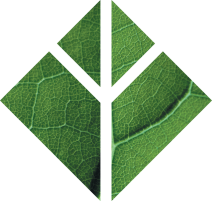 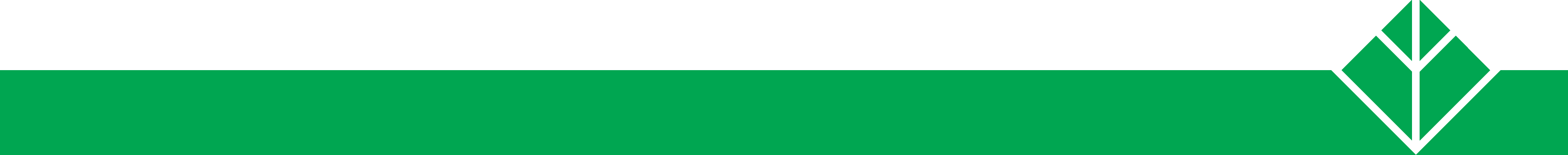 Critérios
Todas as propostas pertinentes ao contexto do PD, que possuam viabilidade legal e econômica, voltadas ao bem comum, e que melhorem os indicadores abaixo relacionados, poderão ser escolhidas para integrarem o corpo do PD:
Indicadores do Plano Diretor do sistema de monitoramento do PD (www.ippuc.org.br > indicadores > Plano Diretor);
Indicadores de sustentabilidade provenientes da ONU / IBGE; (ver os indicadores de sustentabilidade de Curitiba no site do IPPUC: www.ippuc.org.br > indicadores > sustentabilidade);
Indicadores de sustentabilidade urbana (Fund. Dom Cabral, Coordenado por Carlos Leite);
Sugestões que potencializem Investimentos já definidos para Curitiba (metrô, Plano de Drenagem; PAC-50...)
Revisão do Plano Diretor
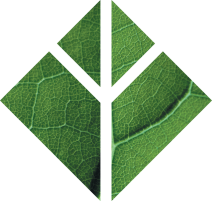 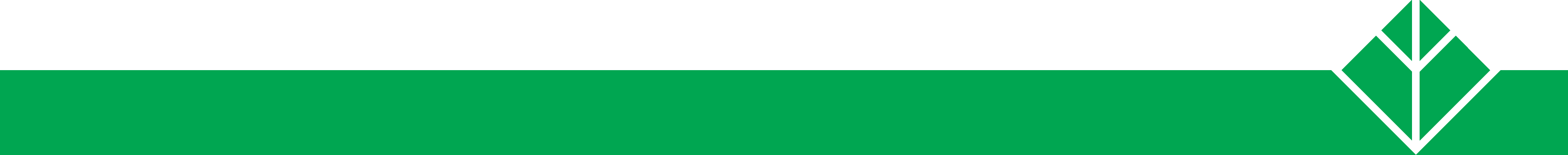 Construção das Propostas do PD em 2014
Entrega à CMC
CONCITIBA
Construção do plano
Câmaras temáticas